HIV/AIDS:What should we have done
Bill Jenkins, Ph.D., MPH
Minority Health Project
University of North Carolina
Chapel Hill
In the Begining
Not long after the first six cases were reported it was suggested that Haitians were at increased risk of HIV infections and the cause was likely the use of Poppers…
Bergalis and the Media
Kimberly Bergalis (January 9, 1968–December 8, 1991) was an American woman who claimed to have been infected with HIV by Dr. David Acer, a gay dentist  with AIDS.Bergalis, of Fort Pierce, Florida, stated she was a virgin who never took IV drugs or received a blood transfusion.  Bergalis insisted that the only instance in which she could have been exposed to HIV was through her HIV-positive dentist, during a December 1987 procedure to have her molars removed. Her dentist, Dr. David Acer, had been diagnosed with AIDS three months before performing the procedure and died in September 1990.  The time between Bergalis' dental procedure and the development of AIDS (24 months) was short (CDC (1990-07-27). Possible Transmission of Human Immunodeficiency Virus to a Patient during an Invasive Dental Procedure.)
The CDC concluded that Ms. Bergalis, as well as 5 other unrelated patients, had contracted the same strain of HIV from Dr. Acer. CDC-conducted tests of DNA sequencing showed that there was a high correlation between the strain of HIV carried by Ms. Bergalis and the others, and that of Dr. Acer. Later review of the CDC tests strengthened the case that Bergalis's HIV infection was linked to Acer.
Vs Belglade and the Epidemic
Abstract:  The high cumulative incidence of AIDS and the large percentage of AIDS patients with no identified risks in Belle Glade, Florida, were evaluated through case interviews and neighborhood-based seroepidemiologic studies. 

It was found that of 93 AIDS patients reported between July 1982 and 1 August 1987, 34 could be directly linked to at least one other AIDS patient or to a person with AIDS-related complex by sexual contact, sharing of needles during intravenous drug abuse (or both), or perinatal exposure; of 877 randomly selected adults, 28 had antibodies to HIV;  no clustering of infected persons within households occurred, except in sex partners; and HIV-seropositive adults were more likely than HIV-seronegative adults to be from Haiti, have a lower income, report sex with intravenous drug abusers, and have a history of previous treatment for sexually transmitted diseases. 

The high cumulative rate of AIDS in Belle Glade appears to be the result of HIV transmission through sexual contact and intravenous drug abuse. 


Transmission of HIV in Belle Glade, Florida: lessons for other communities in the United States.  KG Castro et al in Science 08Jan1988: 
Note:  The population of Belglade was less than 20,000 , majority African American, poor, with high crime and a HIV infection rate of more that 15 per thousand.  More than 30  times that seen in the general population.
By 1983 some suggested that the cause may be viral (the hot lot theory) and that African Americans were at higher risk …. both suggestions were initially rebuffed.    Until the Pasteur Institute isolated the Virus.  The direction of research is often affected by who proposes the research.
One Epidemic or Multiple Epidemics
The AIDS epidemic in European Americans was driven almost exclusively by men having sex with men (MSM) …The epidemic among African Americans was driven by MSM,  IV Drug Use, and heterosexual intercourse.  One epidemic self limiting the other not.  And yet politics and prevention largely focused on MSM issues.
A Model of Health Disparities 30-30-30
Socio-Economic Factors
+ 30 Percent
Racism Factors
+ 30 Percent
Cultural Factors
+ 30Percent
Medical Care Factors
+ 10 Percent
Biological Factors
+ 1 Percent
= Attributable Risk Percent
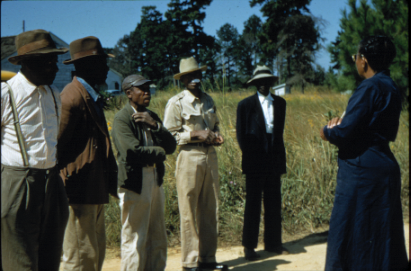 Levels of Community Participatory Research
Community notification	inform the community of the intentions of the        			research risks and benefits relating to the individuals 			and communities involved.

Community endorsement	community representatives are asked to formally 				support the research activities.

Community advice	seeking and obtaining community advice in 				planning, development, execution, and 					dissemination of the research.

Community consent	obtaining some expression of community approval.


Community origination	research purpose and goals set by expressed 				community needs.
Defeats from Victories
TSS Treatment to Denial of Treatment
CPR to Clinical Trials
The Tuskegee Study of Untreated Syphilis in the Negro male (1932-1972): An example of CPR
Community Notification                                                                              		Churches / Businesses

Community Endorsement                                                                            		Business Establishments

Community Advice                                                                                           	The Tuskegee Institute

Community Consent                                                                                        		Macon County Medical Society

Community Origination                                                                                    	The Negro Health Movement

Cultural Competence                                                                                        	Nurse Eunice Rivers
Failures in Negro Leadership
Traditional Negro thinking was/is unable to deal with complex issues like HIV or Health Disparities:
Max Robinson
New Orleans (Clean Needles)
MSM  (“The Bible”)
Racism or Race
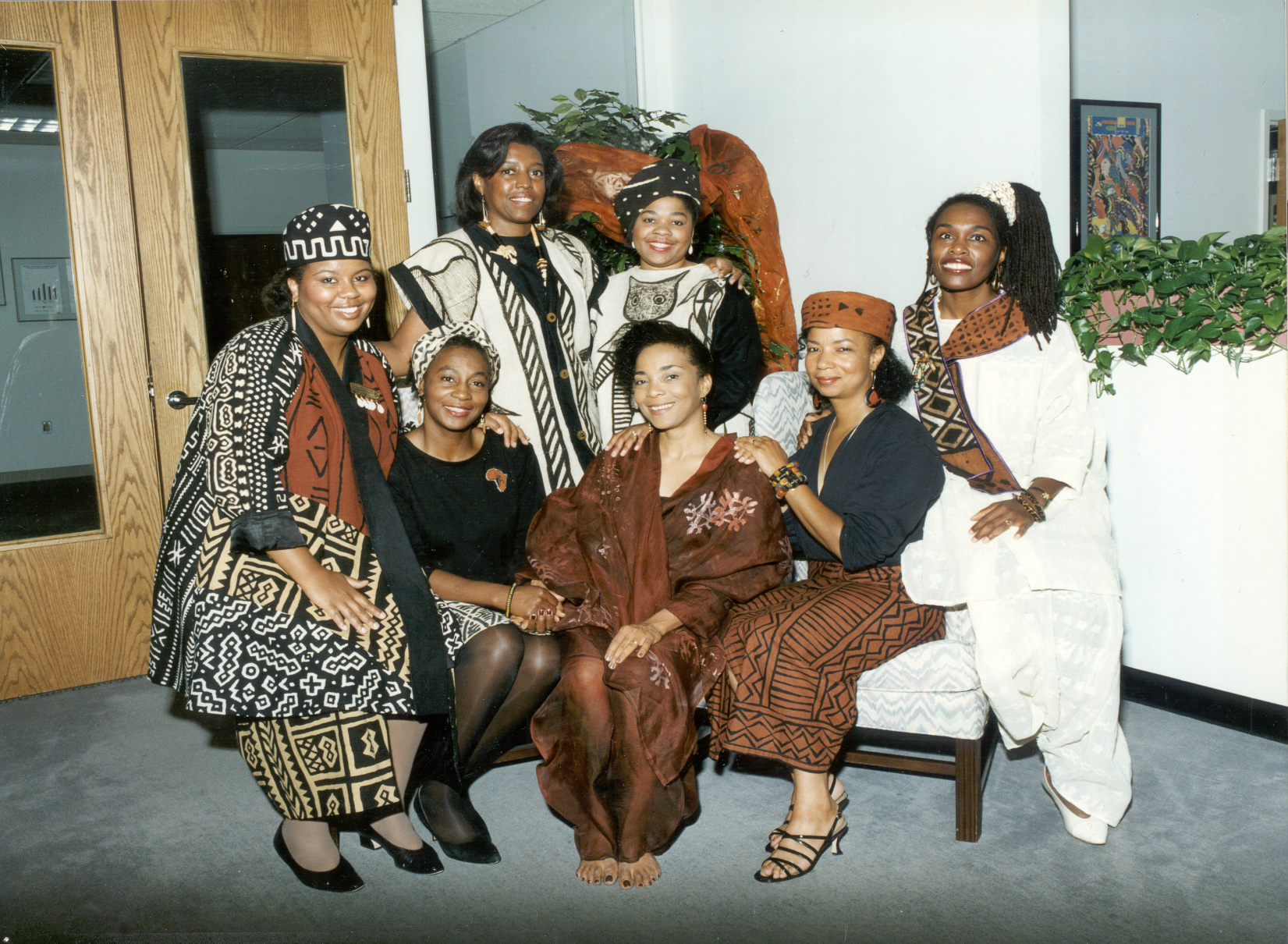